فرآیندشناسی خیـر
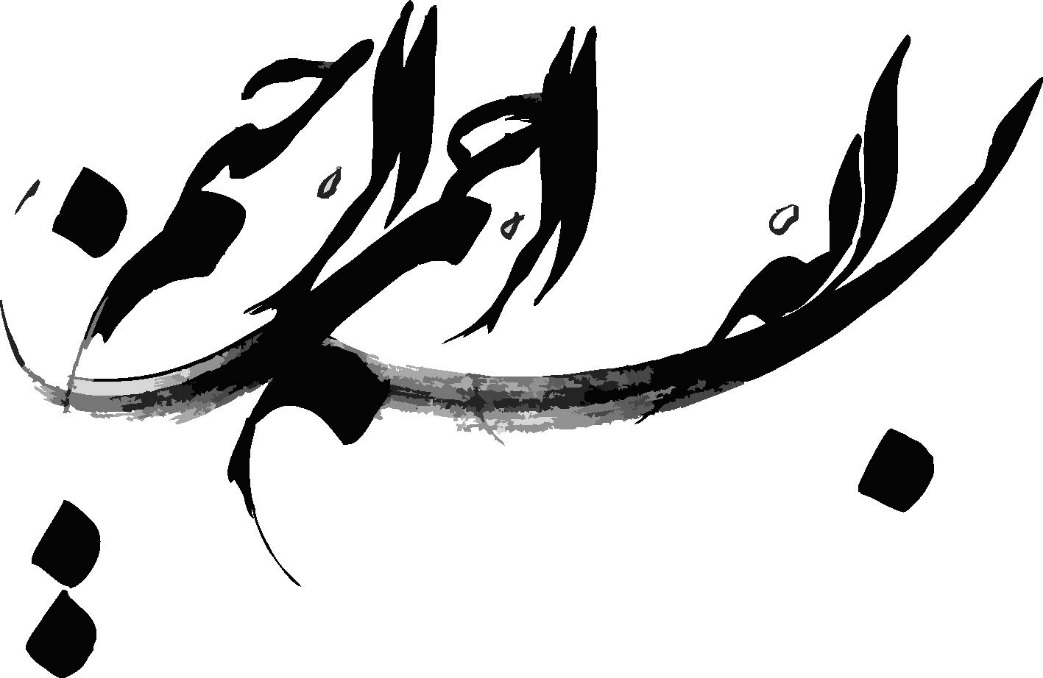 خیر
فرآیندشناسی
تعریف خیر:

خیر به معنای امری تفصیل‌ یافته است که به نسبت سایر امور دارای ترجیح عقلی است و پس از تعیین (با معیارهای عقلی)، گزیده شده و به مقام تحقق نایل می‌آید.
[Speaker Notes: قبل از باز شدن صفحه فاتحه]
خیر
فرآیندشناسی
ساختار‌شناسی خیر و شر
تفصیل
ترجیح
تعیین
گزینش و اختیار
تحقق
نظام خیر
فاتحه:
فصل اول:
فصل دوم:
فصل سوم:
فصل چهارم:
فصل پنجم:
خاتمه:
[Speaker Notes: شروع (فهرست فصل‌های کتاب)]
خیر
فرآیندشناسی
فاتحه:          ساختار‌شناسی خیر و شر
فصل اول:     تفصیل
فصل دوم:     ترجیح
فصل سوم:     تعیین
فصل چهارم   گزینش و اختیار
فصل پنجم:    تحقق
خاتمه:          نظام خیر
نگاهی به کلمه خیر در قرآن
ویژ‌گی‌های خیر در قرآن
3. مؤلفه‌های خیر با توجه به آیات قرآن
4. ساختار خیر بر اساس مؤلفه‌ها و کلمات مقابل آن
5. برخی از وجوه خیر در روایات
6. ارتباط ساختار خیر با ساختار وجودی انسان
7. ارتباط ساختار خیر با مراحل بلوغ و مراتب رشد
[Speaker Notes: قبل از باز شدن صفحه فاتحه]
خیر
فرآیندشناسی
تعریف خیر:

خیر به معنای امری تفصیل‌ یافته است که به نسبت سایر امور دارای ترجیح عقلی است و پس از تعیین (با معیارهای عقلی)، گزیده شده و به مقام تحقق نایل می‌آید.
[Speaker Notes: قبل از باز شدن صفحه فاتحه]
خیر
نگاهی به کلمه خیر در قرآن
فرآیندشناسی
بررسی موارد استعمال واژه خیر در قرآن، می‌تواند ابعاد و مؤلفه‌های مختلف این واژه را بیشتر برای ما روشن سازد. برای این منظور ریشه واژه در قرآن جستجو شده و موارد مختلف استعمال آن به ترتیب آمده است. در این بررسی سعی شده تا نکات اختصاصی مرتبط با واژه خیر در هر یک از آیات و البته با در نظر گرفتن آیات قبل و بعد آن آیه به دقت استخراج شده و به عنوان موضوع آیات در ارتباط با واژه خیر ذکر شود.
خیر
نگاهی به کلمه خیر در قرآن
فرآیندشناسی
1. کشتن هم می‌تواند برای یک قوم خیر باشد.
2. بیان خیر برای قوم توسط رسول

وَ إِذْ قالَ مُوسى‏ لِقَوْمِهِ يا قَوْمِ إِنَّكُمْ ظَلَمْتُمْ أَنْفُسَكُمْ بِاتِّخاذِكُمُ الْعِجْلَ فَتُوبُوا إِلى‏ بارِئِكُمْ فَاقْتُلُوا أَنْفُسَكُمْ ذلِكُمْ خَيْرٌ لَكُمْ عِنْدَ بارِئِكُمْ فَتابَ عَلَيْكُمْ إِنَّهُ هُوَ التَّوَّابُ الرَّحيمُ (54)
3. خیر در مقابل ادنی
4. استبدال ادنی با خیر توسط انسان
5. خیر بودن منفعت‌های الهی در مقابل دیگر منفعت‌ها

وَ لَوْ أَنَّهُمْ آمَنُوا وَ اتَّقَوْا لَمَثُوبَةٌ مِنْ عِنْدِ اللَّهِ خَيْرٌ لَوْ كانُوا يَعْلَمُونَ(103)
سوره مبارکه بقره
سوره مبارکه بقره
خیر
ویژگی های خیر در قرآن
فرآیندشناسی
برخی از مطالبی که از مجموع نکات فوق به‌دست می‌آید و ما را به کشف مؤلفه‌های خیر می‌رساند عبارتند از:
مطلب اول: در معنای خیر، نوعی انتخاب و برگزیدن وجود دارد.

مطلب دوم: انتخاب کردن نیازمند قدرت است، بنابراین یکی از لوازم بسیار مهم برای خیر، استطاعت است.

مطلب سوم: فاعل خیر در قرآن، یا خداوند و یا انسان است.

مطلب چهارم: فاعلیت خداوند در خیر، به معنای انتخاب گزینه بهتر از میان گزینه‌های مختلف نیست، بلکه همان جاری شدن اراده خداوند است که موجب تحقق و جلوه خیر می‌شود، از همین رو است که خداوند در قرآن مختار علی الاطلاق معرفی می‌شود.
خیر
ویژگی های خیر در قرآن
فرآیندشناسی
مطلب پنجم: فاعلیت انسان در خیر، انتخاب کردن بهترین گزینه از میان گزینه‌های مختلف است. با توجه به قدرت و مالکیت مطلق خداوند در هستی، انسان چه در ساحت تکوین و چه در ساحت تشریع می‌بایست مبتنی بر اختیار و اراده خداوند، انتخاب‌های خود را انجام دهد.

مطلب ششم: بدیهی است هر انسانی بر اساس نگاهی که نسبت به عاقبت و منافع خود دارد، خیر و شرّ را به گونه‌ای متفاوت تعریف می‌کند.

مطلب هفتم: انسان می‌بایست با استفاده از تعقل و توجه به آیات الهی عاقبت خود را آخرت و منفعت خود را ابتغای وجه الهی قرار دهد تا بدین ترتیب حق، مبنای تشخیص او در خیر و شرّ باشد.
خیر
ویژگی های خیر در قرآن
فرآیندشناسی
مطلب هشتم: هر انسانی فارغ از اینکه خیر و شر را به درستی تشخیص داده باشد یا نه، با توجه به گرایشی که نسبت به منافع خود دارد، نسبت به آنچه خیر تشخیص می‌دهد تمایل شدید داشته و حتی نسبت به آن عجله می‌کند، و ضمناً نسبت به آنچه که آن را شرّ می‌داند، اعراض و ناامیدی دارد. 

مطلب نهم: آنچه در خیر گزینش می‌شود می‌تواند از نوع مادیات، عمل و یا مسائل و موضوعات ذهنی باشد. 

مطلب دهم: گزینش هر چیزی و تشخیص بهتر بودن آن، به تناسب یک موقعیت انجام می‌شود، بنابراین شرایطی که در آن گزینش صورت می‌گیرد یکی از مولفه‌های بسیار مهم خیر به شمار می‌رود.
خیر
ویژگی های خیر در قرآن
فرآیندشناسی
مطلب یازدهم: خیر امری است که در آن هم سبقت گرفتن و هم سرعت گرفتن موضوعیت دارد. طبیعتاً هرچه انسان به خیر بودن یک چیز علم و یا یقین پیدا کند و لزوم دستیابی به منفعت برایش مهم شود، نسبت به انجام آن سرعت پیدا می‌کند. این حقیقت تا آنجا ادامه می‌یابد که انسان سعی می‌کند از سرعت گرفتن خود نیز سرعت بگیرد، و به تعبیری خودش از خودش در انجام خیر سبقت بجوید.
مطلب دوازدهم:‌ انجام کامل فرایند خیرشناسی و تحقق آن، تجلی کاملی از حکمت به شمار می‌رود.

مطلب سیزدهم: مواردی چون پوشانندگی، فلاح، تثبیت، طهارت و در نهایت خیر شدن خود وجود انسان، از آثار بسیار مهم خیرشناسی و به‌کار گرفتن آن به شمار می‌روند.
خیر
ویژگی های خیر در قرآن
فرآیندشناسی
مطلب چهاردهم: زینت شیطان، کبر، کفر به آیات الهی، هلوع بودن، پرداختن به لهو و موارد دیگر از این دست از مهمترین عواملی هستند که شناخت درست خیر را در انسان مختلف می‌نمایند.

مطلب پانزدهم: عدم شناخت درست خیر موجب شکل‌گیری منع خیر در انسان می‌شود که موجبات هلاکت انسان و جامعه را فراهم می‌کند.

مطلب شانزدهم: رسول، علم غیب، شریعت و منهاج ارائه شده توسط انبیا از مهمترین راهکارهایی هستند که خداوند برای شناخت خیر برای انسان‌ها فرستاده است.
مطلب هفدهم: خیر در قرآن در مقابل شرّ، ادنی، سوء، منکر، ضرّ و فتنه آمده است. تمامی این موارد به اعتبار مؤلفه‌های مختلف خیر در مقابل آن ذکر شده‌اند.
خیر
مولفه های خیر با توجه به آیات قرآن
فرآیندشناسی
تعریف خیر:

خیر به معنای امری تفصیل‌ یافته است که به نسبت سایر امور دارای ترجیح عقلی است و پس از تعیین (با معیارهای عقلی)، گزیده شده و به مقام تحقق نایل می‌آید.
[Speaker Notes: قبل از باز شدن صفحه فاتحه]
خیر
مولفه های خیر با توجه به آیات قرآن
فرآیندشناسی
بر اساس معنای خیر، این کلمه در جایگاه های مختلف به صورت زیر معنا می‌شود:
امکان طی کردن این مولفه ها برای انسان به اذن خداست.
تحقق امری که تفصیل داده شده،ترجیح،تعیین و گزینش میشود.
خیر به عنوان امر تفصیل داده شده دارای جاذبه ای است که انسان آن را محقق میکند.
بر اساس معیارعقلی،یک امر بر دیگری تمایز دارد و این تمایز باعث میشود ترجیح و گزینش شود.
بیده الخیر:
افعلوالخیر:
حب الخیر:
عسی ان یکونوا خیرا منهم:
[Speaker Notes: قبل از باز شدن صفحه فاتحه]
خیر
ساختار خیر بر اساس مؤلفه‌ها و کلمات مقابل آن
فرآیندشناسی
کلمات مقابل خیر :
شر:
امری که دارای ترجیح عقلی نیست.
ضر:
امری بدون منفعت،به طور طبیعی مورد گزینش نیست.
سوء:
امر فاقد صلاحیت برای گزینش
فتنه:
به هم ریختگی،از نظرعقلی ستوده نیست.
[Speaker Notes: قبل از باز شدن صفحه فاتحه]
خیر
ساختار خیر بر اساس مؤلفه‌ها و کلمات مقابل آن
فرآیندشناسی
ساختار خیر بر اساس معرفی اهل بیت در زیارت جامعه کبیره:

إِنْ‏ ذُكِرَ الْخَيْرُ كُنْتُمْ أَوَّلَهُ وَ أَصْلَهُ وَ فَرْعَهُ وَ مَعْدِنَهُ وَ مَأْوَاهُ وَ مُنْتَهَاه.
‏
[Speaker Notes: قبل از باز شدن صفحه فاتحه]
خیر
ساختار خیر بر اساس مؤلفه‌ها و کلمات مقابل آن
فرآیندشناسی
:
اول خیر

اصل خیر

فرع خیر


معدِن خیر

مأوی خیر

منتهای خیر
عبارتست از مقام تفصیل که حاصل از برخورداری از فهم در نظام مراتب برای امری است. این اولین گام در هر خیرگزینی است.
:
عبارتست از مقام تفضیل و ترجیح که حاصل از شکوفایی عقل در وجوه مختلف هر امری است که به واسطه آن وجوه مختلف، دیده می‌شود.
:
عبارتست از مقام تعیین که متناسب با شرایط و اقتضائات صورت می‌پذیرد و در صورت وجود این اقتضاسنجی است که امکان اتمام اولویت‌دهی در امور صورت می‌پذیرد.
به معنای موقعیتی است که گزینش صورت گرفته و در اثر آن فرد از تردید یا بلاتکلیفی و یا عدم تصمیم به ثبات در انتخاب مرتبه‌ای از امر منتقل می‌شود.
:
:
منفعتی است که پس از گزینش و انتخاب خیر فرد را به مقصد هدایت رهنمون می‌سازد و در پناه آن می‌‌تواند بهره‌ و نصیب برد.
:
برآیند نهایی‌ خیرطلبی برای انسان برخورداری از هدایت و رشد است.
خیر
فرآیندشناسی
ساختار خیر بر اساس مولفه ها و کلمات مقابل آن
بیده الخیر
منتهای خیر
منشأ خیر
سبیل خیر
ترجیح و تفضیل
سبیل خیر
تفصیل
اصل خیر
حاکمیت خیر در زندگی فردی و اجتماعی
اول خیر
مقدمه خیر
تعیین
تحقق و عینیت
لازمه خیر
فرع خیر
مأوای خیر
گزینش و انتخاب
نتیجه خیر
معدن خیر
[Speaker Notes: قبل از باز شدن صفحه فاتحه]
خیر
برخی از وجوه خیر در روایات
فرآیندشناسی
مهارتی کردن خیرشناسی،‌ خیرطلبی و خیرگزینی
 ارتباط‌ دهی بین نظام خیر و طیّب 
 تبیین چگونگی جریان خیر در گوهر انسان
تبیین انواع مصادیق خیر
ترغیب به طلب خیر در هر حال
الف. بالا بردن حسن ظن نسبت به خداوند پس از طلب خیر  
ب. لزوم توجه به خدا در طلب هر خیر با انواع ذکر
ج. جهتدهی انگیزه‌ و قصد فرد و ارتقای سطح آن با القای دعا در هنگام طلب خیر
د. رضایت به نتیجه پس از طلب خیر 
و. اعتماد به آنچه به قلب نازل می‌شود در هنگام طلب خیر 
ز. توجه به سوره‌هایی از قرآن در هنگام طلب خیر 
ح. طلب خیر برای هر امر کوچک و بزرگ 
ط. طلب خیر برای انجام هر کار با توجه به نماز
ک. جایگاه ویژه نماز در طلب خیر 
ی. طلب خیر به قصد نجات از تردید‌ها
[Speaker Notes: قبل از باز شدن صفحه فاتحه]
خیر
ارتباط ساختار خیر با ساختار وجودی انسان
فرآیندشناسی
تفصیل
ترجیح
وهم
خیال
حواس
عقل
توجه
علم
تعیین
عمل
ایمان
فعل
تحقق
گزینش
[Speaker Notes: قبل از باز شدن صفحه فاتحه]
خیر
ارتباط ساختار خیر با ساختار وجودی انسان
فرآیندشناسی
بیده الخیر
عقل و
 شرع
ترجیح و 
تفضیل
حواس ظاهری
 و باطنی
تفصیل
حاکمیت خیر در زندگی فردی و اجتماعی
علم و
 ایمان
تعیین
علم و نتیجه
تحقق
گزینش
فنزئن
فعل
خیر
ارتباط ساختار خیر با مراحل بلوغ و مراتب رشد
فرآیندشناسی
[Speaker Notes: قبل از باز شدن صفحه فاتحه]
خیر
تفصیل
فرآیندشناسی
فاتحه: 		ساختار‌شناسی خیر و شر
فصل اول:	تفصیل
معنای تفصیل
برخی از شیوه های تفصیل
تفصیل در خیر 
مشورت نصرتی برای تفصیل
شیوه های تفصیل در خیر
سیر تکاملی تفصیل در انسان و جامعه
مراحل تفصیل در دوره‌ها‌ی بلوغ
مراحل تفصیل خیر در مراحل بلوغ
مهارت های تفصیل خیر در دوره های بلوغ
فصل دوم: 	ترجیح
فصل سوم: 	تعیین
فصل چهارم: 	گزینش و اختیار
فصل پنجم:	تحقق
خاتمه:		نظام خیر
[Speaker Notes: قبل از باز شدن صفحه فاتحه]
خیر
تفصیل
فرآیندشناسی
فاتحه: 		ساختار‌شناسی خیر و شر
فصل اول:	تفصیل
معنای تفصیل
برخی از شیوه های تفصیل
تفصیل در خیر 
مشورت نصرتی برای تفصیل
شیوه های تفصیل در خیر
سیر تکاملی تفصیل در انسان و جامعه
مراحل تفصیل در دوره‌ها‌ی بلوغ
مراحل تفصیل خیر در مراحل بلوغ
مهارت های تفصیل خیر در دوره های بلوغ
فصل دوم: 	ترجیح
فصل سوم: 	تعیین
فصل چهارم: 	گزینش و اختیار
فصل پنجم:	تحقق
خاتمه:		نظام خیر
[Speaker Notes: قبل از باز شدن صفحه فاتحه]
خیر
معنای تفصیل
تفصیل
فرآیندشناسی
1. معنای تفصیل :
جدا سازی امر یکپارچه و مشخص شدن تمایزهای آن امر
دووجه دارد:
1) مشاهده امور مفصل و یافتن امر واحد یکپارچه آن.
2) تفصیل امر واحد متصل و تبدیل آن به فصول مجزا
[Speaker Notes: قبل از باز شدن صفحه فاتحه]
خیر
برخی از شیوه های تفصیل
تفصیل
فرآیندشناسی
بررسی منظومه موضوعات مرتبط
بررسی مسائل وابسته
بهره مندی از شیوه تشبیه
بهره مندی از مثل
بررسی حالات بود و نبود
تفصیل در امر یا موضوع
عبور از ظاهر به باطن
بررسی اجزا و مولفه ها
یافتن موضوعات هم ارز
یافتن مختصات
معرفت نسبت به وجوه مختلف با زاویه دیدهای مختلف
[Speaker Notes: قبل از باز شدن صفحه فاتحه]
خیر
تفصیل در خیر
تفصیل
فرآیندشناسی
بررسی منظومه موضوعات مرتبط
بررسی مسائل وابسته
بهره مندی از شیوه تشبیه
بهره مندی از مثل
بررسی حالات بود و نبود
تفصیل در امر یا موضوع
حکم خدا در رابطه با آن موضوع
عبور از ظاهر به باطن
شناخت خیر
بررسی اجزا و مولفه ها
یافتن موضوعات هم ارز
یافتن مختصات
معرفت نسبت به وجوه مختلف با زاویه دیدهای مختلف
[Speaker Notes: قبل از باز شدن صفحه فاتحه]
خیر
تفصیل
فرآیندشناسی
مشورت نصرتی برای تفصیل
مشورت با اهل علم
برای شناخت شیوه های تفضیل
برای شناخت حکم خدا
مشورت با اهل ذکر
بررسی منظومه موضوعات مرتبط
بررسی مسائل وابسته
بهره مندی از شیوه تشبیه
بهره مندی از مثل
بررسی حالات بود و نبود
تفصیل در امر یا موضوع
حکم خدا در رابطه با آن موضوع
عبور از ظاهر به باطن
شناخت خیر
بررسی اجزا و مولفه ها
یافتن موضوعات هم ارز
یافتن مختصات
معرفت نسبت به وجوه مختلف با زاویه دیدهای مختلف
[Speaker Notes: قبل از باز شدن صفحه فاتحه]
خیر
شیوه های تفصیل در خیر
تفصیل
فرآیندشناسی
شیوه اول: تبیین حقایق از راه ایجابی
شیوه‌ های کلی در تفصیل خیر
شیوه‌ دوم:‌ تبیین حقایق از راه سلبی
شیوه‌های جزئی در تفصیل خیر
[Speaker Notes: قبل از باز شدن صفحه فاتحه]
خیر
شیوه های تفصیل در خیر
تفصیل
فرآیندشناسی
شیوه‌ های کلی در تفصیل خیر:
شیوه اول: تبیین حقایق از راه ایجابی
آنچه مورد رضایت خداست (زندگی مومن)
إِنَّ الْإِنْسانَ خُلِقَ هَلُوعاً (19) إِذا مَسَّهُ الشَّرُّ جَزُوعاً (20) وَ إِذا مَسَّهُ الْخَيْرُ مَنُوعاً (21) إِلاَّ الْمُصَلِّينَ (22)
سوره مبارکه معاج
شیوه‌ دوم:‌ تبیین حقایق از راه سلبی
آنچه مورد رضایت خدا نیست (زندگی کفر)
الَّذينَ يَبْخَلُونَ وَ يَأْمُرُونَ النَّاسَ بِالْبُخْلِ وَ يَكْتُمُونَ ما آتاهُمُ اللَّهُ مِنْ فَضْلِهِ وَ أَعْتَدْنا لِلْكافِرينَ عَذاباً مُهيناً (37)
سوره مبارکه نساء
[Speaker Notes: قبل از باز شدن صفحه فاتحه]
خیر
شیوه های تفصیل در خیر
تفصیل
فرآیندشناسی
ارائه مفهوم فرایندی از موضوع خیر
ثابت نگاه داشتن موضوع اصلی و بررسی بهره های متغیر از آن
تبیین ساختار وجودی یک موضوع
تبیین وجه نادرست و دلالت به وجه درست
تبیین موضوع از منظر ابتدای اثر گداری و ایجاد جریان پیوسته اثر گذار
تبیین موضوع همراه با آسیب های آن
تبیین زنجیرهایی از رفتار ها و صفات مرتبط با هم
شناخت خیر با شیوه های جزئی
نشان دادن ارکان موضوع خیر
تبیین اجزای حقیقت کلی که لازم است در انسان جاری ضود
استدلال برای تفصیل خیر
بهره گیری از وعظ درونی برای تفصیل خیر
تبیین بهترین راه برای رسیدن به پاداش
توجه به موانع تفصیل خیر
تبیین غایت های زندگی و راه رسیدن به آن غایت ها
تفصیل وجوهی از حقیقت و تبیین راههای دستیابی به آن
[Speaker Notes: قبل از باز شدن صفحه فاتحه]
خیر
سیر تکاملی تفصیل در انسان و جامعه
تفصیل
فرآیندشناسی
کشف رابطه طولی بین اشیاء، پدیده ها، رخدادها و قوانین
کشف حکم خدا
مشاهده امر یکپارچه
کشف رابطه عرضی بین اشیاء، پدیده ها، رخدادها و قوانین
تفصیل در امر یا موضوع
متمایز دیدن وجوه امر یا موضوع در مراتب
کشف حکم خدا
[Speaker Notes: قبل از باز شدن صفحه فاتحه]
خیر
مراحل تفصیل در دوره های بلوغ
تفصیل
فرآیندشناسی
با توجه به مطالبی که در رابطه با تفصیل کامل بیان شد مراحل رشد این تفصیل را می‌توان در مراحل بلوغ به صورت زیر تبیین نمود:
کشف رابطه عرضی بین اشیاء، پدیده ها، رخدادها و قوانین
تفصیل در دوره اول :
تفصیل در امر یا موضوع
متمایز دیدن 
وجوه 
موضوعات 
حسی
مشاهده حسی
تقویت تفصیل:
تقویت مشاهده حسی+ تمایز در انواع حواس+کشف انواع محسوسات
[Speaker Notes: قبل از باز شدن صفحه فاتحه]
خیر
مراحل تفصیل در دوره های بلوغ
تفصیل
فرآیندشناسی
تفصیل در دوره دوم :
کشف رابطه عرضی بین اشیاء، پدیده ها، رخدادها و قوانین
تفصیل در امر یا موضوع
متمایز دیدن 
وجوه 
موضوعات 
حسی و غیر حسی
فهم مراتب اشیاء و 
پدیده ها و
رخدادهای حسی و 
خیالی و وهمی
مشاهده حسی
و خیالی و وهمی
تقویت تفصیل:
تقویت مشاهده حسی و غیر حسی+ توجه به تمایز ملموسات
[Speaker Notes: قبل از باز شدن صفحه فاتحه]
خیر
مراحل تفصیل در دوره های بلوغ
تفصیل
فرآیندشناسی
تفصیل در دوره سوم :
کشف رابطه عرضی بین اشیاء، پدیده ها، رخدادها و قوانین
فهم مراتب
تفصیل در امر یا موضوع
فهم جهت و ارزش
برای هر موضوع
یا امر
تمایز عقلی 
نسبت به
 امر یا موضوع
مشاهده عقلی
تقویت تفصیل:
تقویت مشاهده عقلی+ توجه به تمایز عقلی
[Speaker Notes: قبل از باز شدن صفحه فاتحه]
خیر
مراحل تفصیل در دوره های بلوغ
تفصیل
فرآیندشناسی
تفصیل در دوره چهارم:
کشف رابطه طولی بین اشیاء، پدیده ها، رخدادها و قوانین
مشاهده امر
 یکپارچه
کشف رابطه عرضی بین اشیاء، پدیده ها، رخدادها و قوانین
تفصیل در امر یا موضوع
تمایز عقلی 
نسبت به
 امر یا موضوع
همراه با 
درک جهت
قدرت مشاهده از
منظر دیگران
مشاهده عقلی
تقویت تفصیل:
تقویت مشاهده عقلی از منظر دیگران+ توجه به تمایز عقلی
[Speaker Notes: قبل از باز شدن صفحه فاتحه]
خیر
مراحل تفصیل در دوره های بلوغ
تفصیل
فرآیندشناسی
تفصیل در دوره پنجم :
کشف رابطه عرضی بین اشیاء، پدیده ها، رخدادها و قوانین
کشف رابطه طولی بین اشیاء، پدیده ها، رخدادها و قوانین
مشاهده امر
 یکپارچه
قدرت ارتباط با غیب
و دریافت تفصیل 
از قرآن
تفصیل در امر یا موضوع
تمایز شهودی و
وحیانی 
نسبت به
 امر یا موضوع
قدرت شهود
 از منظر ولی
مشاهده شهودی
تقویت تفصیل:
تقویت شهود از منظر ولی+ توجه به تمایز شهودی+برخورداری از طهارت خاص
[Speaker Notes: قبل از باز شدن صفحه فاتحه]
خیر
مراحل تفصیل خیردر دوره های بلوغ
تفصیل
فرآیندشناسی
همان‌طور که گفته شده به تفصیل امری همراه با حکم الهی خیر گفته می‌شود. در این صورت مراحل تفصیل خیر در مراحل بلوغ وابسته به دو مسأله است:  
مسأله اول:‌ تفصیلی که متناسب با آن دوره رخ داده است.
مسأله دوم: مجرای حکم الهی که در هر دوره متناسب با همان دوره است.
[Speaker Notes: قبل از باز شدن صفحه فاتحه]
خیر
مراحل تفصیل خیردر دوره های بلوغ
تفصیل
فرآیندشناسی
بر این اساس می‌توان تفصیل خیر را در دوره‌های بلوغ به صورت زیر بیان کرد:
تفصیل خیر در دوره اول بلوغ:
در این دوره حکم الهی توسط ولیّ به صورت تفصیل یافته اجرا می‌شود و طفل هیچ‌گونه اختیاری در این زمینه ندارد.

تفصیل خیر در دوره دوم بلوغ:
در این دوره حکم خدا توسط والدین به کودک القا می‌شود و سعی می‌شود تا کودک این حکم را بر خود تلقین نموده خود را برای انجام آن رام سازد.
[Speaker Notes: قبل از باز شدن صفحه فاتحه]
خیر
مراحل تفصیل خیردر دوره های بلوغ
تفصیل
فرآیندشناسی
تفصیل خیر در دوره سوم بلوغ :
در این دوره حکم خدا توسط علما و توسط احکام شرعی و با مدد عقل کشف می‌شود.

تفصیل خیر دوره چهارم بلوغ :
در این دوره حکم خدا توسط علما و توسط احکام شرعی و بر پایه مکارم اخلاق کشف می‌شود. 

تفصیل خیر در دوره پنجم بلوغ :
در این دوره حکم خدا توسط علما و توسط احکام شرعی و یا توسط خود فرد با اتکای به آیات و روایات نورانی کشف می‌شود.
[Speaker Notes: قبل از باز شدن صفحه فاتحه]
خیر
مهارت‌های تفصیل خیر در دوره‌های بلوغ
تفصیل
فرآیندشناسی
بر اساس آنچه از تفصیل خیر بیان شد به کارگیری شیوه‌های تفصیل و نیز به‌دست آوردن حکم آنچه تفصیل داده شده است موجب شناخت خیر می‌شود. بهره‌مندی بهینه و سریع از شیوه‌های تفصیل و به‌دست آوردن حکم را می‌توان در قالب «مهارت‌های تفصیل خیر» بررسی کرد. در مهارت‌های تفصیل خیر سرعت و دقت به کارگیری شیوه‌ها و به‌دست آوردن حکم مد نظر است و بسیار متکی به عملکرد فرد است. بر همین اساس مهارت‌های تفصیل خیر در دوره‌های بلوغ متفاوت خواهد بود.
[Speaker Notes: قبل از باز شدن صفحه فاتحه]
خیر
مراحل تفصیل در دوره های بلوغ
تفصیل
فرآیندشناسی
مهارت‌های تفصیل خیر در دوره اول بلوغ:
والدین مجری
حکم الهی
کشف رابطه عرضی بین اشیاء، پدیده ها، رخدادها و قوانین
رفتار قالب 
کلی
ایجاد تفصیل
تفصیل در امر یا موضوع
متمایز دیدن 
وجوه 
موضوعات 
حسی
مشاهده حسی
والدین 
یاری کننده 
تفصیل
تقویت تفصیل:
تقویت مشاهده حسی+ تمایز در انواع حواس+کشف انواع محسوسات
[Speaker Notes: قبل از باز شدن صفحه فاتحه]
خیر
مراحل تفصیل در دوره های بلوغ
تفصیل
فرآیندشناسی
مهارت‌های تفصیل خیر در دوره دوم بلوغ:
فرزند مجری 
حکم الهی با 
مساعدت
والدین
کشف رابطه عرضی بین اشیاء، پدیده ها، رخدادها و قوانین
فهم مراتب
 اشیاء
پدیده ها و 
رخداد های
حسی و خیالی و
 وهمی
رفتار- فعال کردن
خیال با مثال:
قالب کلی ایجاد
تفصیل
تفصیل در امر یا موضوع
متمایز دیدن 
وجوه 
موضوعات حسی  و 
غیر حسی
مشاهده حسی
و خیالی 
و وهمی
والدین و 
معلمین 
یاری کننده 
تفصیل
تقویت تفصیل:
تقویت مشاهده حسی و غیر حسی+ توجه به تمایزمحسوسات
[Speaker Notes: قبل از باز شدن صفحه فاتحه]
خیر
مراحل تفصیل در دوره های بلوغ
تفصیل
فرآیندشناسی
مهارت‌های تفصیل خیر در دوره سوم بلوغ:
کشف رابطه عرضی بین اشیاء، پدیده ها، رخدادها و قوانین
رجوع به
شرع و علل
عامل کشف
حکم
بهره مندی
علم همراه با 
عمل( آموزش حکمت):
قالب کلی ایجاد تفصیل
فهم جهت و
 ارزش برای 
هر موضوع 
یا امر
تفصیل در امر یا موضوع
تمایز عقلی
نسبت به امر یا 
موضوع
فهم مراتب
مشاهده عقلی
رچوع به
 دانشمندان
تقویت تفصیل:
تقویت مشاهده عقلی+ توجه به تمایز عقلی
[Speaker Notes: قبل از باز شدن صفحه فاتحه]
رجوع به
علل و شرع و
رعایت مکارم اخلاق
 کاشف حکم
خیر
مراحل تفصیل در دوره های بلوغ
تفصیل
فرآیندشناسی
مهارت‌های تفصیل خیر در دوره چهارم بلوغ:
کشف رابطه طولی بین اشیاء، پدیده ها، رخدادها و قوانین
کشف رابطه عرضی بین اشیاء، پدیده ها، رخدادها و قوانین
بروز نوآوری های
 علمی
و روابط عمیق
اجتماعی قالب کلی 
ایجاد تفصیل
مشاهده امر یکپارچه
قدرت مشاهده از 
منطر دیگران
تفصیل در امر یا موضوع
تمایز عقلی
نسبت به امر یا 
موضوع همراه 
با درک جهت
مشاهده عقلی
عرف عقلا و جمع
های سازنده
یاری کننده تفصیل
تقویت تفصیل:
تقویت مشاهده عقلی از منظر دیگران+ توجه به تمایز عقلی
[Speaker Notes: قبل از باز شدن صفحه فاتحه]
رجوع به
قرآن و اهل بیت(ع)
کاشف حکم
خیر
مراحل تفصیل در دوره های بلوغ
تفصیل
فرآیندشناسی
مهارت‌های تفصیل خیر در دوره چهارم بلوغ:
کشف رابطه عرضی بین اشیاء، پدیده ها، رخدادها و قوانین
کشف رابطه طولی بین اشیاء، پدیده ها، رخدادها و قوانین
توجه تام به قرآن و 
اهل بیت(ع) قالب کلی
ایجاد تفصیل
مشاهده امر یکپارچه
قدرت شهود از 
منظر 
ولی
تفصیل در امر یا موضوع
تمایز شهودی و 
وحیانی
نسبت به امر یا 
موضوع
مشاهده شهودی
ارتباط قلبی
با قرآن و عترت
یاری کننده 
تفصیل
قدرت ارتباط 
با غیب و دریافت
تفصیل از قرآن
تقویت تفصیل:
تقویت شهود از منظر ولی+ توجه به تمایز شهودی+ برخورداری از طهارت خاص
[Speaker Notes: قبل از باز شدن صفحه فاتحه]
خیر
ترجیح
فرآیندشناسی
فاتحه: 		ساختار‌شناسی خیر و شر
فصل اول:	تفصیل
فصل دوم: 	ترجیح
معنای ترجیح
ارتباط ترجیح و خیر
ضرورت بحث از ترجیح 
ملاک ترجیح
انواع ترجیح
اصلاح ترجیح‌ها در قرآن و روایات
انواع ترجیح با رویکرد فرآیند رشد
مراحل بلوغ ترجیح
فصل سوم: 	تعیین
فصل چهارم: 	گزینش و اختیار
فصل پنجم:	تحقق
خاتمه:		نظام خیر
[Speaker Notes: قبل از باز شدن صفحه فاتحه]
خیر
ترجیح
فرآیندشناسی
فاتحه: 		ساختار‌شناسی خیر و شر
فصل اول:	تفصیل
فصل دوم: 	ترجیح
معنای ترجیح
ارتباط ترجیح و خیر
ضرورت بحث از ترجیح 
ملاک ترجیح
انواع ترجیح
اصلاح ترجیح‌ها در قرآن و روایات
انواع ترجیح با رویکرد فرآیند رشد
مراحل بلوغ ترجیح
فصل سوم: 	تعیین
فصل چهارم: 	گزینش و اختیار
فصل پنجم:	تحقق
خاتمه:		نظام خیر
[Speaker Notes: قبل از باز شدن صفحه فاتحه]
خیر
ترجیح
فرآیندشناسی
فاتحه: 		ساختار‌شناسی خیر و شر
فصل اول:	تفصیل
فصل دوم: 	ترجیح
معنای ترجیح
ارتباط ترجیح و خیر
ضرورت بحث از ترجیح 
ملاک ترجیح
انواع ترجیح
اصلاح ترجیح‌ها در قرآن و روایات
انواع ترجیح با رویکرد فرآیند رشد
مراحل بلوغ ترجیح
فصل سوم: 	تعیین
فصل چهارم: 	گزینش و اختیار
فصل پنجم:	تحقق
خاتمه:		نظام خیر
[Speaker Notes: قبل از باز شدن صفحه فاتحه]
خیر
معنای ترجیح
ترجیح
فرآیندشناسی
معنای ترجیح :
بین دو امر مساوی،امری به واسطه ی انگیزه و... ترجیح داده میشود و از حالت تساوی بیرون میاید. به آن انگیزه که موجبات تحقق یکی از دو حالت را فراهم ساخته «رجحان» گفته می‌شود و این خروج از تساویِ بین شدن یا نشدن را «ترجیح» گویند.
1. فعل یا کاری که امکان شدن یا نشدن داشته باشد.
2. انگیزه، میل و... که موجب خروج از تساوی شدن یا نشدن کار شود. (رجحان)
3. تحقق یکی از آن دو حالت (ترجیح)
مولفه های ترجیح:
ابزار ترجیح:  تفکر وتعقل برای تشخیص حکم خدا.
[Speaker Notes: قبل از باز شدن صفحه فاتحه]
خیر
ارتباط ترجیح و خیر
ترجیح
فرآیندشناسی
مواجه با موضوعات
ترجیح
تفکر و تعقل کاشف 
حکم الهی
شدن
خ
رجحان
(دلیل)
خیر=
خوب
خیر = 
بهتر از
فعل
نشدن
[Speaker Notes: قبل از باز شدن صفحه فاتحه]
خیر
ترجیح
ضرورت بحث از ترجیح
فرآیندشناسی
تفاوت انسان‌ها در عقاید، باورها، رفتارها و حتی صفاتشان در ترجیح‌های آنها نسبت به امور و موضوعات است که به صورت خودآگاه و یا حتی ناخودآگاه از خود ابراز می‌دارند. و به واسطه تنوع آن، تنوعی از ایمان و تنوعی از کفر در نظام انسانی شکل می‌گیرد.
[Speaker Notes: قبل از باز شدن صفحه فاتحه]
خیر
ترجیح
ملاک ترجیح
فرآیندشناسی
تنها ملاک حقیقی در هر ترجیحی حق است.درآیاتی از قران به وجوه مختلف این ملاک اشاره شده.
وَ الْوَزْنُ يَوْمَئِذٍ الْحَقُّ فَمَنْ ثَقُلَتْ مَوازينُهُ فَأُولئِكَ هُمُ الْمُفْلِحُونَ * وَ مَنْ خَفَّتْ مَوازينُهُ فَأُولئِكَ الَّذينَ خَسِرُوا أَنْفُسَهُمْ بِما كانُوا بِآياتِنا يَظْلِمُونَ 
                                                                                     سوره مبارکه اعراف، آیات 8-9
[Speaker Notes: قبل از باز شدن صفحه فاتحه]
خیر
ترجیح
انواع ترجیح
فرآیندشناسی
دسته‌بندی کلی ترجیح در قرآن
1. ترجیح شیطانی و فرعونی
قالَ ما مَنَعَكَ أَلاَّ تَسْجُدَ إِذْ أَمَرْتُكَ قالَ أَنَا خَيْرٌ مِنْهُ خَلَقْتَني‏ مِنْ نارٍ وَ خَلَقْتَهُ مِنْ طينٍ
                                                                                                   سوره مبارکه اعراف،‌ آیه 12
2. ترجیح ملکوتی و رحمانی
و زَكَرِيَّا إِذْ نادى‏ رَبَّهُ رَبِّ لا تَذَرْني‏ فَرْداً وَ أَنْتَ خَيْرُ الْوارِثينَ 
                                                                                                       سوره مبارکه انبیا، آیه 89
[Speaker Notes: قبل از باز شدن صفحه فاتحه]
خیر
ترجیح
انواع ترجیح
فرآیندشناسی
انواع ترجیح بر اساس ساختار وجودی انسان:
فرد نسبت به چیزی:
حس بیشتری نسبت به آن دارد.
بیشتر از سایر چیزها به آن فکر می‌کند.
نیاز به شناخت بیشتری به آن در خود می‌بیند.
اعتناد و باور او نسبت به آن بیشتر از چیزهای دیگر است .
و...
همان‌طور که مشاهده شد عنصر ترجیح با همه عناصر ساختار وجودی انسان همراه گردید و انسان با مشاهده چیزی می‌تواند در ابعاد مختلف وجودی خود این ترجیح را اعمال کند.
به همین دلیل در قرآن و روایات این ترجیح در قالب افعل تفضیل یا صفت مشبهه با همه کلمات دلالت‌دهنده بر ساختار وجودی به نحوی (به صورت منفی و مثبت) آمده است.
[Speaker Notes: قبل از باز شدن صفحه فاتحه]
خیر
ترجیح
انواع ترجیح
فرآیندشناسی
انواع ترجیح بر اساس ساختار وجودی انسان:
به عنوان نمونه می‌توان به آیات و روایات زیر توجه و تأمل کرد:
حضرت یوسف رفتن زندان را بر بودن در قصر و در معرض گناه بودن ترجیح داد. در قرآن به این ترجیح از ناحیه حبّ نگاه شده است. 
قالَ رَبِّ السِّجْنُ أَحَبُّ إِلَيَّ مِمَّا يَدْعُونَني‏ إِلَيْهِ وَ إِلاَّ تَصْرِفْ عَنِّي كَيْدَهُنَّ أَصْبُ إِلَيْهِنَّ وَ أَكُنْ مِنَ الْجاهِلينَ (33)
سوره مبارکه یوسف
2. در سوره مبارکه مطففین در انذار، گمان به قیامت را عاملی برای بازدارندگی از کم‌فروشی معرفی می‌کند. در این حالت تغییر در معرفت فرد حتی در حد ظنّ موجب تغییر در رفتارها و صفات می‌شود.
وَيْلٌ لِلْمُطَفِّفينَ * الَّذينَ إِذَا اكْتالُوا عَلَى النَّاسِ يَسْتَوْفُونَ * وَ إِذا كالُوهُمْ أَوْ وَزَنُوهُمْ يُخْسِرُونَ * أَ لا يَظُنُّ أُولئِكَ أَنَّهُمْ مَبْعُوثُونَ * لِيَوْمٍ عَظيمٍ * يَوْمَ يَقُومُ النَّاسُ لِرَبِّ الْعالَمينَ (1تا6)
سوره مبارکه مطففین
[Speaker Notes: قبل از باز شدن صفحه فاتحه]
خیر
ترجیح
انواع ترجیح
فرآیندشناسی
انواع ترجیح بر اساس ساختار وجودی انسان:
ترجیح بر اساس
ساختار وجودی
مواجه با موضوعات
بقیت الله
فعل
خ
شدن
سلام 
و ثواب
نشدن
ترجیح های رحمانی و ملکوتی
توبه و 
قطع منیت
دوری 
از عقاب
تفکر و تعقل کاشف حکم الهی
انفاق
مجاهدت
ایمان
ترجیح های شیطانی و فرعونی
احتراز
از فساد
وفای 
به عهد
واجبات
ترجیح
[Speaker Notes: قبل از باز شدن صفحه فاتحه]
خیر
ترجیح
فرآیندشناسی
اصلاح ترجیح‌ها در قرآن و روایات
1. ترجیح بر اساس محبوب های خدا
2. تصحیح ترجیح‌ها با معرفت به حقایق
قال امام صادق علیه السلام :
فَضْلُ الْعِلْمِ أَحَبُ‏ إِلَيَ‏ مِنْ فَضْلِ الْعِبَادَةِ.
[Speaker Notes: قبل از باز شدن صفحه فاتحه]
خیر
ترجیح
فرآیندشناسی
انواع ترجیح با رویکرد فرایند رشد
فرایند رشد در انسان دارای نظامی متصل و یکپارچه است که با پیمودن مسیر کمال از طریق راه‌های پیش‌رو، زنجیره‌ای از حقایق برای او مکشوف می‌گردد. طبیعی است توقف در هر مرحله موجب انقطاع او از این زنجیره حقایق خواهد شد. 
هر موضوعی که به ادراک انسان مرتبط باشد در این زنجیره قرار می‌گیرد و تنها در صورتی به تکامل می‌گراید که حرکت انسان به سمت کمال متوقف نشده باشد.
موضوع ترجیح نیز که مستقیماً به ساختار ادراک انسان وابسته است در مسیر کمال قرار گرفته و در صورت طی کردن مسیر کمال تکامل آن قابل رؤیت خواهد بود.
[Speaker Notes: قبل از باز شدن صفحه فاتحه]
خیر
ترجیح
فرآیندشناسی
انواع ترجیح با رویکرد فرایند رشد
ترجیح بر اساس نفع و ضرر

ترجیح بر اساس خیر

ترجیح بر اساس احسن 

ترجیح بر اساس افضل 

ترجیح بر اساس صدق  و حق
[Speaker Notes: قبل از باز شدن صفحه فاتحه]
خیر
ترجیح
فرآیندشناسی
انواع ترجیح با رویکرد فرایند رشد
ترجیح بر اساس صدق  و حق
مواجه با موضوعات
ترجیح بر اساس افضل
ترجیح بر اساس احسن
تفکر و تعقل کاشف حکم الهی
ترجیح بر اساس خیر
فعل
ترجیح بر اساس نفع و ضرر
ترجیح
شدن
نشدن
[Speaker Notes: قبل از باز شدن صفحه فاتحه]
خیر
ترجیح
فرآیندشناسی
مراحل بلوغ ترجیح
با توجه به انواع ترجیح معلوم گردید که برای هر نوع، ‌عمدتاً‌ از کلمات خاصی استفاده شده است.
[Speaker Notes: قبل از باز شدن صفحه فاتحه]
خیر
ترجیح
فرآیندشناسی
مراحل بلوغ ترجیح
[Speaker Notes: قبل از باز شدن صفحه فاتحه]
خیر
تعیین
فرآیندشناسی
فاتحه: 		ساختار‌شناسی خیر و شر
فصل اول:	تفصیل
فصل دوم: 	ترجیح
فصل سوم: 	تعیین
معنای تعیین
ضرورت تعیین و رأی پس از ترجیح
عوامل مؤثر بر تعیین 
مراتب تعیین
مراحل برخورداری انسان از تعیین
فصل چهارم: 	گزینش و اختیار
فصل پنجم:	تحقق
خاتمه:		نظام خیر
[Speaker Notes: قبل از باز شدن صفحه فاتحه]
خیر
تعیین
فرآیندشناسی
فاتحه: 		ساختار‌شناسی خیر و شر
فصل اول:	تفصیل
فصل دوم: 	ترجیح
فصل سوم: 	تعیین
معنای تعیین
ضرورت تعیین و رأی پس از ترجیح
عوامل مؤثر بر تعیین 
مراتب تعیین
مراحل برخورداری انسان از تعیین
فصل چهارم: 	گزینش و اختیار
فصل پنجم:	تحقق
خاتمه:		نظام خیر
[Speaker Notes: قبل از باز شدن صفحه فاتحه]
خیر
تعیین
معنای تعیین
فرآیندشناسی
معنای تعیین :
توجه دوباره و مکرر بر روی امر یا موضوع ترجیح داده شده که به نوعی موجب دقت بیشتری در ترجیح یاد شده می شود، تعیین گفته می شود و می توانیم از آن با عنوان دیگر ترجیحِ ترجیح یاد کنیم.
الَّذي خَلَقَ سَبْعَ سَماواتٍ طِباقاً ما تَرى‏ في‏ خَلْقِ الرَّحْمنِ مِنْ تَفاوُتٍ فَارْجِعِ الْبَصَرَ هَلْ تَرى‏ مِنْ فُطُورٍ * ثُمَّ ارْجِعِ الْبَصَرَ كَرَّتَيْنِ يَنْقَلِبْ إِلَيْكَ الْبَصَرُ خاسِئاً وَ هُوَ حَسيرٌ
سوره مبارکه ملک، آیات 3-4
مولفه تعیین:
1. تشخص دادن به معلوم ترجیح داده شده
2. تمرکز بر معلوم ترجیح داده شده
[Speaker Notes: قبل از باز شدن صفحه فاتحه]
خیر
تعیین
معنای تعیین
فرآیندشناسی
1. تشخص دادن به معلوم ترجیح یافته

           - نسبت به امکان وقوع آن امکان‌سنجی کند.
           - نسبت به توان خود در واقع کردن آن به معرفت کافی برسد.


      2. تمرکز و تکرار
إِذَا أَرَدْتَ‏ أَنْ تَزْرَعَ زَرْعاً فَخُذْ قَبْضَةً مِنَ الْبَذْرِ وَ اسْتَقْبِلِ الْقِبْلَةَ وَ قُلْ «أَ فَرَأَيْتُمْ ما تَحْرُثُونَ أَ أَنْتُمْ تَزْرَعُونَهُ أَمْ نَحْنُ الزَّارِعُونَ»‏ ثَلَاثَ مَرَّاتٍ ثُمَّ تَقُولُ بَلِ اللَّهُ‏ الزَّارِعُ ثَلَاثَ مَرَّاتٍ ثُمَّ قُلِ اللَّهُمَّ اجْعَلْهُ حَبّاً مُبَارَكاً وَ ارْزُقْنَا فِيهِ السَّلَامَةَ ثُمَّ انْثُرِ الْقَبْضَةَ الَّتِي فِي يَدِكَ فِي الْقَرَاحِ.
سوره مبارکه واقعه، آیات 63-64
[Speaker Notes: قبل از باز شدن صفحه فاتحه]
خیر
ضرورت تعیین و رأی پس از ترجیح
تعیین
فرآیندشناسی
در تعدد و تکثربودن  اشتغالات و امکانات و تنعمات دنیا و  استعدادها و خواسته‌های انسان و توان محدود او در انتخاب (سجن بودن دنیا)
[Speaker Notes: قبل از باز شدن صفحه فاتحه]
خیر
ضرورت تعیین و رأی پس از ترجیح
تعیین
فرآیندشناسی
یکی از مواقفی که به شدت شیطان از ناحیه انواع وسواس زندگی فرد را به مخاطره می‌اندازد در همین موقف است. این موقف را به دلیل صدور برنامه‌ها و فعالیت‌های انسان می‌توان به «صدر» او شناخت.
علاوه بر ضرورت تعیین درست پس از ترجیح در گزینش‌های زندگی، کنترل درونی و مراقبت را که از آن در قرآن به «تقوا» نام برده است، می‌توان به عنوان مهم‌ترین عامل در تعیین درست برشمرد
[Speaker Notes: قبل از باز شدن صفحه فاتحه]
خیر
عوامل مؤثر بر تعیین
تعیین
فرآیندشناسی
تقویت قدرت تعیین
تقویت معرفت کلی فرد نسبت به امور
[Speaker Notes: قبل از باز شدن صفحه فاتحه]
خیر
عوامل مؤثر بر تعیین
تعیین
فرآیندشناسی
برخی ازعوامل افزایش معرفت:
تقویت ادراک‌های شنیداری
تقویت ادب
تقویت تجارب
تقویت علم و معلومات
تقویت ادراک‌های بصری
[Speaker Notes: قبل از باز شدن صفحه فاتحه]
خیر
عوامل مؤثر بر تعیین
تعیین
فرآیندشناسی
به دو دسته تفکیک میشود:
تقویت ادراک‌های شنیداری
دسته اول: تمهیدات و تمرین‌هایی که توسط فرد اجرا می‌شود: با انواع ذکر یا اقرار
دسته دوم: تمهیدات و تمرین‌هایی که به دیگران وابسته است: مراجعه به دیگران جهت سؤال یا استماع نصیحت یا شنیدن مشورت
تقویت ادب
تقویت تجارب
تقویت علم و معلومات
تقویت ادراک‌های بصری
[Speaker Notes: قبل از باز شدن صفحه فاتحه]
خیر
عوامل مؤثر بر تعیین
تعیین
فرآیندشناسی
تقویت ادراک‌های شنیداری
ادب داشتن به معنای قرار گرفتن در چارچوب‌های عقلی– عرفی است.
تقویت ادب
تقویت تجارب
تقویت علم و معلومات
تقویت ادراک‌های بصری
[Speaker Notes: قبل از باز شدن صفحه فاتحه]
خیر
عوامل مؤثر بر تعیین
تعیین
فرآیندشناسی
تقویت ادراک‌های شنیداری
تقویت ادب
در صورتی که فرد در مورد امری تجربه لازم را ندارد، لازم است از افراد با تجربه مشورت بگیرد. به این ترتیب نقص خود را با علم دیگران تکمیل خواهد کرد.
تقویت تجارب
تقویت علم و معلومات
تقویت ادراک‌های بصری
[Speaker Notes: قبل از باز شدن صفحه فاتحه]
خیر
عوامل مؤثر بر تعیین
تعیین
فرآیندشناسی
تقویت ادراک‌های شنیداری
تقویت ادب
تقویت تجارب
برخی از معلوماتی که می‌تواند انسان را در مواقع خیرشناسی و خیرگزینی یاری دهد، معلوماتی است که خداوند در قرآن دستور به علم آن داده است. این معلومات مجموعه‌ای از دانستنی‌های ضروری است که موجب بارور شدن معرفت
و افزایش قدرت تفصیل، ترجیح و به ویژه تعیین در فرد می‌شود.
تقویت علم و معلومات
تقویت ادراک‌های بصری
[Speaker Notes: قبل از باز شدن صفحه فاتحه]
خیر
عوامل مؤثر بر تعیین
تعیین
فرآیندشناسی
تقویت ادراک‌های شنیداری
تقویت ادب
تقویت تجارب
تقویت علم و معلومات
تقویت ادراک‌های بصری
مرتبه 1: نظر (فرآیند موضوع)
مرتبه 2: رؤیت ( مراتب مشاهده کننده)
تعابیر مختلف قرآن
 برای مشاهده
مرتبه 3: بصیرت (ابزار مشاهده)
مرتبه 4: حضور و ذکر ( قدرت حفظ و ضبط مشاهدات)
مرتبه 5: شهود و شهادت (مشاهده مشاهده)
[Speaker Notes: قبل از باز شدن صفحه فاتحه]
خیر
مراتب تعیین
تعیین
فرآیندشناسی
بر اساس مراتب ادراکات بصری، تبیین قدرت تعیین در مراتب زیر:
1. ‌تعیین خطی و فرایندی: 

2. تعیین مختصاتی و رأیی:
 
‌3. تعیین طولی و ملکوتی:

4. تعیین حفظی و ذخیره‌ای: 

5. ‌تعیین شهادتی و تضاعفی:
نظر به  فرایند‌های یک موضوع از مقدمه تا نتیجه
احاطه کلی‌تر به موضوع ترجیح‌یافته
بینشی عمیق در نظام طولی
بهره‌مندی از ذخایر موجود فطری در هر تعیین و اضافه کردن به این ذخایر پس از هر تعیین
نظارت بر تعیین و ارزیابی آن و داشتن تعیین دوباره
[Speaker Notes: قبل از باز شدن صفحه فاتحه]
خیر
مراحل برخورداری انسان از تعیین
تعیین
فرآیندشناسی
تعیین در دوره اول، طلوع تعیین خطی و فرایندی:
تعیین به کمک والدین انجام می‌گیرد. در عین حال والدین لازم است بر روی نظر فرزند، یعنی فرایندی نگاه کردن او بر پدیده‌ها و اشیاء تمرکز داشته باشند.
تعیین در دوره دوم،‌ طلوع تعیین مختصاتی و رأیی:
تعیین با کمک فرزند توسط والدین صورت می‌گیرد. مشارکت فرزند در تعیین امر مهمی است که در این دوره لازم است تحقق یابد. در این صورت لازم است والدین در بسیاری از مسائل تعیین گزینه را علی‌الظاهر به عهده کودک گذارند. 
مشاهده مختصات موضوع در این دوره مهم می‌شود بنابراین علاوه بر نظر لازم است رؤیت کودک فعال گردد. 
موضوعات نظر در این دوره خیالی و وهمی و رؤیت حسی و خیالی است.
[Speaker Notes: قبل از باز شدن صفحه فاتحه]
خیر
مراحل برخورداری انسان از تعیین
تعیین
فرآیندشناسی
تعیین در دوره سوم، طلوع تعیین طولی و ملکوتی:
در دوره سوم که نظر و رأی فعال شده، به دست خود فرد می‌افتد و در این دو به استقلال می‌رسد. در این صورت لازم است فرد با مشورت دیگران مسائل را فرایندی ببیند و نیز بتواند مختصات موضوعات را با دقت بیشتری رصد کند. 
نظر و رأی از حد حسی فراتر رفته و به سمت نظر و رأی عقلی پیش می‌رود.
تعیین در دوره چهارم، طلوع تعیین حفظی و ذخیره‌ای:
در دوره چهارم علاوه بر نظر، رأی، بصر و بصیرت قدرت استفاده از رؤیت‌های ذکری بیشتر می‌شود این موضوع از دو منظر قابل بررسی است:
منظر اول،‌ تجربیاتی است که فرد خود داشته است و به عنوان محصولات ادراکی او برایش یادآوری می‌شود.
منظر دوم، درونیات فطری است که در اثر تقوا و ارتباط مؤثر با دانشمندان و عقلا فعال می‌گردد.
[Speaker Notes: قبل از باز شدن صفحه فاتحه]
خیر
مراحل برخورداری انسان از تعیین
تعیین
فرآیندشناسی
تعیین در دوره پنجم،‌ طلوع تعیین شهادتی و تضاعفی:
در این دوره علاوه بر مراتب قبل، قدرت شهود فرد و شهید شدنش فراهم می‌شود. در این صورت مراقبت در فرد به حد کمال رسیده و چنین فردی علاوه بر سایر قدرت‌های مشاهده به قدرت مراقبت از قدرت نیز دست یافته است.
[Speaker Notes: قبل از باز شدن صفحه فاتحه]
خیر
گزینش و اختیار
فرآیندشناسی
فاتحه: 		ساختار‌شناسی خیر و شر
فصل اول:	تفصیل
فصل دوم: 	ترجیح
فصل سوم: 	تعیین
فصل چهارم: 	گزینش و اختیار
معنای گزینش
تفاوت گزینش خداوند و گزینش در انسان
ضرورت گزینش درست 
گزینش صحیح عامل دینداری
مراحل گزینش درست
اهمیت بستر‌ها‌ی اجتماعی در گزینش درست
عوامل مؤثر در گزینش درست
موانع گزینش درست
مراحل توانمندی گزینش
فصل پنجم:	تحقق
خاتمه:		نظام خیر
[Speaker Notes: قبل از باز شدن صفحه فاتحه]
خیر
گزینش و اختیار
معنای گزینش
فرآیندشناسی
معنای گزینش :
بی تفاوت
گرایش
روبه رو شدن با مسأله
اعراض
به سه حالت فوق که در رویارویی با مسأله یا موضوعی طرح می‌شود و مربوط به انعکاس عملی فرد می‌باشد «گزینش» گفته می‌شود که با رغبت یا زهد و یا اعراض همراه است و محل زایش حبّ و بغض و خوف و رجا می‌باشد.
[Speaker Notes: قبل از باز شدن صفحه فاتحه]
خیر
گزینش و اختیار
تفاوت گزینش خداوند و گزینش در انسان
فرآیندشناسی
اراده وجود مقدس باری‌تعالی عین فعل اوست بنابراین اختیار خداوند عین خیری است که محقق می‌شود.
خداوند:
به دلیل وجود فاصله بین علم تا عمل، بروز رخدادهای متعدد
انسان:
[Speaker Notes: قبل از باز شدن صفحه فاتحه]
خیر
گزینش و اختیار
ضرورت گزینش درست
فرآیندشناسی
برای داشتن گزینش‌های درست در زندگی  لازم است اقتضای این گزینش‌ را برای خود فراهم کرد که برخی از آنها عبارتند از:
علم: عامل اصلی در به‌دست آوردن گزینش‌های درست
تقوا
نپرداختن به عیوب دیگران: موجب دقت در گزینش‌های خود و پراکنده نشدن از گزینش‌های صحیح می‌شود.
قناعت: به معنای اکتفا کردن به ضروریات اصلی زندگی مادی است.
قال علی علیه السلام :
كَيْفَ يَسْتَطِيعُ‏ صَلَاحَ نَفْسِهِ مَنْ لَا يَقْنَعُ بِالْقَلِيلِ
[Speaker Notes: قبل از باز شدن صفحه فاتحه]
خیر
گزینش و اختیار
گزینش صحیح عامل دینداری
فرآیندشناسی
گزینش اهرم مدیریت صحیح در زندگی است که البته خود آن نیز با علم و معرفت صحیح فعال می‌شود و برای ثمربخش بودنش نیازمند ضوابط خاصی است. طبیعی است این ضوابط است که هر گزینشی را دیندار می‌کند و با دیندار شدن گزینش است که دین حقیقی فرد معلوم می‌گردد.
اولین اصل و مهم‌ترین عامل در خیرگزینی تواضع است.
[Speaker Notes: قبل از باز شدن صفحه فاتحه]
خیر
گزینش و اختیار
گزینش صحیح عامل دینداری
فرآیندشناسی
گزینش اهرم مدیریت صحیح در زندگی است که البته خود آن نیز با علم و معرفت صحیح فعال می‌شود و برای ثمربخش بودنش نیازمند ضوابط خاصی است. طبیعی است این ضوابط است که هر گزینشی را دیندار می‌کند و با دیندار شدن گزینش است که دین حقیقی فرد معلوم می‌گردد.
اولین اصل و مهم‌ترین عامل در خیرگزینی تواضع است.
[Speaker Notes: قبل از باز شدن صفحه فاتحه]
خیر
گزینش و اختیار
مراحل گزینش درست
فرآیندشناسی
مرحله اول: معرفت و اطاعت
مرحله دوم: زهد و رغبت
مرحله سوم: خوف و رجا
مرحله چهارم: طلب و اراده
مرحله پنجم: تدارک و اقدام
[Speaker Notes: قبل از باز شدن صفحه فاتحه]
خیر
گزینش و اختیار
اهمیت بستر‌ها‌ی اجتماعی در گزینش درست
فرآیندشناسی
در صورتی که افراد بر اثر پیام رسل به انگیزش‌های صحیح و برگزیدن‌های درست نایل نشوند دچار طغیان گردیده و انبعاث و گزینشی بر خلاف حیات خود اتخاذ خواهند کرد.
[Speaker Notes: قبل از باز شدن صفحه فاتحه]
خیر
گزینش و اختیار
اهمیت بستر‌ها‌ی اجتماعی در گزینش درست
فرآیندشناسی
در قرآن کریم به جابجایی از بستر نامناسب به بستر اجتماعی مطلوب هجرت اطلاق کرده است و آن را بسیار ستوده و برای آن ارزش فراوانی قائل شده و گاهی که به دلایل دنیاطلبانه ترک می‌شود بسیار ترک آن را مذمت کرده است.
[Speaker Notes: قبل از باز شدن صفحه فاتحه]
خیر
گزینش و اختیار
عوامل مؤثر در گزینش درست
فرآیندشناسی
طی مراحل تفصیل و ترجیح و تعیین
بالا بردن مهارت تصمیم‌گیری و سرعت در عمل
تقوا و مراقبت از خود و کنترل نفس
توجه به آداب
تقویت تدبر
[Speaker Notes: قبل از باز شدن صفحه فاتحه]
خیر
گزینش و اختیار
موانع گزینش درست
فرآیندشناسی
وسوسه
کندی در عمل
عجله
عادات
منیات نفسانی
بروزحالات زایل‌کننده عقل
[Speaker Notes: قبل از باز شدن صفحه فاتحه]
خیر
گزینش و اختیار
مراحل توانمندی گزینش
فرآیندشناسی
قدرت گزینش در انسان عامل تکلیف و موجب پاداش و جزاست. بالاترین سطحی که فرد می‌تواند به آن برسد گزینش عبودیت تام است. در این صورت فرد غیر از باید و نباید خداوند به هیچ باید و نباید دیگری اعتنا ندارد. این مقام به عنوان غایت گزینشی است که انسان می‌تواند به آن نائل شود.
[Speaker Notes: قبل از باز شدن صفحه فاتحه]
خیر
گزینش و اختیار
مراحل توانمندی گزینش
فرآیندشناسی
گزینش در دوره اول:‌ در این دوره مسئولیت هر گزینشی به عهده والدین است و کودک نمی‌تواند به صورت استقلالی گزینش داشته باشد. 

گزینش در دوره دوم: در این دوره گزینش با مشورت تحقق می‌یابد. در این صورت لازم است قدرت مشورت‌خواهی در کودک فعال شود تا قدرت انتخاب در او تقویت شود. 

 گزینش در دوره سوم: در این دوره گزینش بر اساس احکام شرعی و واجبات و محرمات و نیز بر اساس برنامه‌ریزی جهت افزایش علم و توانمندی صورت می‌پذیرد.
[Speaker Notes: قبل از باز شدن صفحه فاتحه]
خیر
گزینش و اختیار
مراحل توانمندی گزینش
فرآیندشناسی
گزینش در دوره چهارم: در این دوره گزینش علاوه بر احکام شرعی و توانمندی علمی بر اساس رعایت مکارم اخلاق و نیز توانمندی در معنویت و مشارکت‌های اجتماعی می‌باشد. 

گزینش در دوره پنجم: در این دوره گزینش علاوه بر احکام شرعی و مکارم اخلاق، بر اساس توانمندی علمی و معنوی بر اساس آیات قرآنی و امر امام و اتصال به منابع غیبی صورت می‌پذیرد.
[Speaker Notes: قبل از باز شدن صفحه فاتحه]
خیر
تحقق
فرآیندشناسی
فاتحه: 		ساختار‌شناسی خیر و شر
فصل اول:	تفصیل
فصل دوم: 	ترجیح
فصل سوم: 	تعیین
فصل چهارم: 	گزینش و اختیار
فصل پنجم:	تحقق
خاتمه:		نظام خیر
معنای تحقق
ضرورت تحقق خیر
مراتب در خیرات 
فاعلیت خیر
فاعل خیر
مراتب خیر و فاعلیت آن متناسب با مراحل بلوغ
آسیب شناسی فقدان خیرات در زندگی انسان
[Speaker Notes: قبل از باز شدن صفحه فاتحه]
خیر
تحقق
فرآیندشناسی
فاتحه: 		ساختار‌شناسی خیر و شر
فصل اول:	تفصیل
فصل دوم: 	ترجیح
فصل سوم: 	تعیین
فصل چهارم: 	گزینش و اختیار
فصل پنجم:	تحقق
معنای تحقق
ضرورت تحقق خیر
مراتب در خیرات 
فاعلیت خیر
فاعل خیر
مراتب خیر و فاعلیت آن متناسب با مراحل بلوغ
آسیب شناسی فقدان خیرات در زندگی انسان
خاتمه:		نظام خیر
[Speaker Notes: قبل از باز شدن صفحه فاتحه]
خیر
معنای تحقق
فرآیندشناسی
تحقق
معنای اول تحقق: 
«گزیدنی» به معنای «مصادیقی برای اختیار و انتخاب کردن» 





معنای دوم تحقق:
«وقوع خیر» یا «حتمیت یافتن خیر» یا «قضای خیر» که به معنای واقع شدن خیر پس از گزینش
وَ لِكُلٍّ وِجْهَةٌ هُوَ مُوَلِّيها فَاسْتَبِقُوا الْخَيْراتِ أَيْنَ ما تَكُونُوا يَأْتِ بِكُمُ اللَّهُ جَميعاً إِنَّ اللَّهَ عَلى‏ كُلِّ شَيْ‏ءٍ قَديرٌ
سوره مبارکه بقره، آیه 148
وَ أَقيمُوا الصَّلاةَ وَ آتُوا الزَّكاةَ وَ ما تُقَدِّمُوا لِأَنْفُسِكُمْ مِنْ خَيْرٍ تَجِدُوهُ عِنْدَ اللَّهِ إِنَّ اللَّهَ بِما تَعْمَلُونَ بَصيرٌ
سوره مبارکه بقره، آیه 110
[Speaker Notes: فصل پنجم]
خیر
معنای تحقق
فرآیندشناسی
تحقق
تحقق خیر به معنای گزیدنی : 
گزیدنی ها

دسته اول، گزیدنی‌های تکوینی 
دسته دوم، گزیدنی‌های تشریعی
ناگزیدنی ها

دسته اول، ناگزیدنی‌های تکوینی 
دسته دوم، ناگزیدنی‌های تشریعی
[Speaker Notes: فصل پنجم]
خیر
معنای تحقق
فرآیندشناسی
تحقق
تحقق خیر به معنای وقوع خیر :
... فَمَنْ تَطَوَّعَ خَيْراً فَهُوَ خَيْرٌ لَهُ...
سوره مباركه بقره، بخشي از آيه 184
2.  تحقق خیر ناظر به هردو معنا :
در آیات قرآن گاهی مرز بین خیر به معنای گزیدنی و وقوع یافتنی به هم نزدیک میشود، در این حالت نوعاً مقایسه‌ای بین خیرهای گزیدنی تکوینی و خیرهای گزیدنی وقوع یافتنی آخرتی اتفاق می‌افتد.
زُيِّنَ لِلنَّاسِ حُبُّ الشَّهَواتِ مِنَ النِّساءِ وَ الْبَنينَ وَ الْقَناطيرِ الْمُقَنْطَرَةِ مِنَ الذَّهَبِ وَ الْفِضَّةِ وَ الْخَيْلِ الْمُسَوَّمَةِ وَ الْأَنْعامِ وَ الْحَرْثِ ذلِكَ مَتاعُ الْحَياةِ الدُّنْيا وَ اللَّهُ عِنْدَهُ حُسْنُ الْمَآبِ * قُلْ أَ أُنَبِّئُكُمْ بِخَيْرٍ مِنْ ذلِكُمْ لِلَّذينَ اتَّقَوْا عِنْدَ رَبِّهِمْ جَنَّاتٌ تَجْري مِنْ تَحْتِهَا الْأَنْهارُ خالِدينَ فيها وَ أَزْواجٌ مُطَهَّرَةٌ وَ رِضْوانٌ مِنَ اللَّهِ وَ اللَّهُ بَصيرٌ بِالْعِبادِ 
.
سوره مبارکه نساء، آیات 14-15
[Speaker Notes: فصل پنجم]
خیر
فرآیندشناسی
تحقق
ضرورت تحقق خیر
ضرورت تحقق خیر بدیهی است. لکن توجه به این امر بدیهی نیاز به تفکر و تذکرهای فراوان دارد، زیرا انسان بیشتر اوقات در اثر توجه به دنیا و قرار گرفتن در مسائل روزمره و نیازهای طبیعی از توجه به خیرات غفلت می‌کند.
[Speaker Notes: فصل پنجم]
خیر
فرآیندشناسی
تحقق
مراتب در خیرات
نوع اول خیراتی که خداوند آنها را برگزیده است. ‌)خیرات گزیدنی)



نوع دوم خیراتی که لازم است انسان از خود بروز دهد. (انواع خیرات انعکاس یافته از انسان‌)
[Speaker Notes: فصل پنجم]
خیر
فرآیندشناسی
تحقق
مراتب در خیرات
نوع اول خیراتی که خداوند آنها را برگزیده است.‌)خیرات گزیدنی)

           مرتبه اول: مقام‌های اختیارشده مربوط به ظهور ربوبیت  
           مرتبه دوم:‌ مقام رسالت و امامت و متعلقات آن   
           مرتبه سوم: روح خدا 
           مرتبه چهارم: دین، امر و نهی و متعلقات آن 
           مرتبه پنجم: کلمات 
           مرتبه ششم: محاسن اخلاق 
           مرتبه هفتم: خیر العمل 

نوع دوم خیراتی که لازم است انسان از خود بروز دهد.(انواع خیرات انعکاس یافته از انسان‌ )
خیر در مقام گزینش انسان کم کردن فاصله خود با ربّ است. لذا غایت همه خیراتی که برای انسان قرار داده شده است رسیدن به قرب و رضایت پروردگار می‌باشد.
[Speaker Notes: فصل پنجم]
خیر
فرآیندشناسی
تحقق
مراتب در خیرات
نوع دوم خیراتی که لازم است انسان از خود بروز دهد.(انواع خیرات انعکاس یافته از انسان‌ )
گزاره‌هایی حقیقی، راجع به خیرهای قابل تحقق در زندگی انسان بر اساس روایات:
1.  هیچ‌گاه خیر و گناه و خباثت با هم جمع‌شدنی نیستند.
2.  خیر با برّ و نیکی ارتباط مستقیم دارد و برّ از مصادیق تام خیر است.
3. انسان به دلیل موهبت اجتماعی‌اش قدرت بهره‌مندی از خیرشناسی و خیرگزینی دیگران را یافته است.
قال علی علیه السلام :
جِمَاعُ الْخَيْرِ فِي‏ الْمُشَاوَرَةِ وَ الْأَخْذِ بِقَوْلِ النَّصِيح‏.
[Speaker Notes: فصل پنجم]
خیر
فرآیندشناسی
تحقق
مراتب در خیرات
جمع‌کننده سایر خیرات
قال علی علیه السلام :
ثَلَاثٌ هُنَّ جِمَاعُ‏ الْخَيْرِ: إِسْدَاءُ النِّعَمِ، وَ رِعَايَةُ الذِّمَمَ، وَ صِلَةُ الرَّحِمِ.
نقش کلیدی خیر در دوره اول و دوم با مشورت،‌ پذیرش نصح و شناخت نعمت‌ها آشکار می‌شود. 

نقش کلیدی خیر در دوره سوم نیز با رعایت وتقوا ظهور می‌یابد.

نقش کلیدی خیر در دوره چهارم بر محور ارتباط درست با دیگران و رعایت حقوق دیگران است.

نقش کلیدی خیر در دوره پنجم در گرو خلق صحنه‌های آزادگی و احسان به دیگران است.
[Speaker Notes: فصل پنجم]
خیر
فرآیندشناسی
تحقق
فاعلیت خیر
برخی از لوازم تقویت معرفت، باور، انگیزه، قصد، نیت در فاعلیت خیر:
تحقیر نکردن هیچ خیری و بنای انجام هر کار خوبی را داشتن
توجه به پس‌زمینه‌هایی برای تقویت انجام کارهای خیر
قَالَ رَسُولُ اللَّهِ صلی الله علیه و آله
مَنْ سَرَّهُ أَنْ يَكْثُرَ خَيْرُ بَيْتِهِ فَلْيَتَوَضَّأْ عِنْدَ حُضُورِ طَعَامِهِ وَ مَنْ تَوَضَّأَ قَبْلَ الطَّعَامِ وَ بَعْدَهُ عَاشَ فِي سَعَةٍ مِنْ رِزْقِهِ وَ عُوفِيَ مِنَ الْبَلَاءِ فِي جَسَدِهِ.
توجه به انجام کارهایی که موجب عاقبت به خیری می‌شود
امام صادق عليه السلام به مردى نوشتند
اگر مي‌خواهى كارهايت به نيكى انجام گيرد و پايان زندگيت خير باشد تا هنگام مرگ حق خدا را مراعات كن نعمت‌هاى خداوند را در راه معصيت خرج نكن، به حلم خداوند مغرور نباش، به دوستان و طرفداران ما نيكى نما، لازم نيست بدانى او راست مي‌گويد يا دروغ، تو طبق نيت خود كار كن و او را به دروغش واگذار0
[Speaker Notes: فصل پنجم]
خیر
فرآیندشناسی
تحقق
فاعل خیر
قال علی علیه السلام :
فَاعِلُ‏ الْخَيْرِ خَيْرٌ مِنْهُ وَ فَاعِلُ الشَّرِّ شَرٌّ مِنْه‏.
برخی از صفاتی که فرد را به عنوان فاعل خیر نزد پروردگار مشهور می‌نماید :
1. صفات ده‌گانه مکارم اخلاق
2. صفات مردانگی
3. صفات مراقبت از خود
4. صفات مربوط به خودسازی
5. صفات مربوط به روابط اجتماعی
[Speaker Notes: فصل پنجم]
خیر
فرآیندشناسی
تحقق
مراتب خیر و فاعلیت آن متناسب با مراحل بلوغ
مقاصد تعریف شده برای هر دوره ملاک‌های خیر در آن دوره می‌باشد. بنابراين با افزایش ادراک و معرفت و نیز تعقل و باورمندی، مصادیق خیر نیز در هر دوره متفاوت و متمایز خواهد شد.
1. مراتب خیر
دوره زندگی انسان به عنوان مجموعه‌ای منسجم برای شکوفا شدن خیرات و فعال شدن او در انجام همه خیرها در نظر گرفته شده است. به همین دلیل معصومین علیهم السلام در ادعیه خود به ما اینگونه آموزش داده‌اند که از خداوند همه خیر را طلب کنیم.
أَسْأَلُكَ يَا رَبِّ مِنَ‏ الْخَيْرِ كُلِّهِ‏ مَا عَلِمْتُ مِنْهُ وَ مَا لَمْ أَعْلَمْ أَسْأَلُكَ اللَّهُمَّ مِنْ خَيْرِ مَا سَأَلَكَ مِنْهُ عِبَادُكَ الصَّالِحُونَ. 
مصباح المتهجد و سلاح المتعبد، ج‏2، ص 594،‌ فرازی از دعای ابوحمزه ثمالی.
[Speaker Notes: فصل پنجم]
خیر
فرآیندشناسی
تحقق
مراتب خیر و فاعلیت آن متناسب با مراحل بلوغ
مقاصد تعریف شده برای هر دوره ملاک‌های خیر در آن دوره می‌باشد. بنابراين با افزایش ادراک و معرفت و نیز تعقل و باورمندی، مصادیق خیر نیز در هر دوره متفاوت و متمایز خواهد شد.
1. مراتب خیر
دوره زندگی انسان به عنوان مجموعه‌ای منسجم برای شکوفا شدن خیرات و فعال شدن او در انجام همه خیرها در نظر گرفته شده است. به همین دلیل معصومین علیهم السلام در ادعیه خود به ما اینگونه آموزش داده‌اند که از خداوند همه خیر را طلب کنیم.
أَسْأَلُكَ يَا رَبِّ مِنَ‏ الْخَيْرِ كُلِّهِ‏ مَا عَلِمْتُ مِنْهُ وَ مَا لَمْ أَعْلَمْ أَسْأَلُكَ اللَّهُمَّ مِنْ خَيْرِ مَا سَأَلَكَ مِنْهُ عِبَادُكَ الصَّالِحُونَ. 
مصباح المتهجد و سلاح المتعبد، ج‏2، ص 594،‌ فرازی از دعای ابوحمزه ثمالی.
[Speaker Notes: فصل پنجم]
خیر
فرآیندشناسی
تحقق
مراتب خیر و فاعلیت آن متناسب با مراحل بلوغ
1. مراتب خیر
با توجه به موضوع فوق جهت‌گیری زندگی انسان هم‌سویی با صالحین و فعال شدن تدریجی همه خیرات در زندگی اوست. در صورتی که فرد به شکوفایی کامل خیر نایل شود فرد به «اخیار» پیوسته و به عنوان بهترین، لقب می‌گیرد.
[Speaker Notes: فصل پنجم]
خیر
فرآیندشناسی
تحقق
مراتب خیر و فاعلیت آن متناسب با مراحل بلوغ
مراحل بلوغ خیر را می‌توان بر اساس فرایند تحقق خیر در انسان که اخیار شدن است به صورت زیر ترسیم نمود:

مرحله اول، خیراتی که بر قدرت تفصیل انسان تمرکز دارند و موجب فعال شدن آن می‌شوند. تمرکز این خیرات بر تعلیم انواع تفکر و افزایش قدرت تنویع است. 

مرحله دوم، خیراتی که بر قدرت ترجیح انسان تمرکز دارند و موجب فعال شدن آن می‌شوند. تمرکز این خیرات بر  تعلیم عبودیت است.

مرحله سوم، خیراتی که بر قدرت یقین و معرفت انسان تمرکز دارند و موجب فعال شدن آن می‌شوند. تمرکز این خیرات بر احکام عبودیت و معرفت قطعی نسبت به بایدها و نبایدها است.
[Speaker Notes: فصل پنجم]
خیر
فرآیندشناسی
تحقق
مراتب خیر و فاعلیت آن متناسب با مراحل بلوغ
مرحله چهارم، خیراتی که بر قدرت مدیریت در گزینش انسان تمرکز دارند و موجب فعال شدن آن می‌شوند. تمرکز این خیرات بر مدیریت خود برای اختیار کردن خیرات و توسعه آن است. این توسعه به ناچار در قالب حرکت‌های اجتماعی شکل می‌گیرد .

 
مرحله پنجم،‌ خیراتی که بر قدرت مدیریت فرد برای تحقق خیرات در جامعه تمرکز دارد و موجب فعال شدن متعدی کردن خیر می‌شوند. تمرکز این خیرات در حاکمیت‌بخشی خیرات است. تأثیر این خیرات را می‌توان در جریان‌سازی‌های اجتماعی به وضوح مشاهده کرد.
[Speaker Notes: فصل پنجم]
خیر
فرآیندشناسی
تحقق
آسیب‌‌‌شناسی  فقدان خیرات در زندگی انسان
آسیب‌های در پیش روی افراد برای عمل به خیر مربوط به آسیب‌های در مسیر خیرطلبی، خیرشناسی و خیرگزینی می‌باشد. بدین ترتیب این آسیب‌ها به پنج دسته قابل تفکیک‌اند:

دسته اول: آسیب‌هایی که قدرت تفصیل امور را از فرد می‌گیرد.

دسته دوم: ‌آسیب‌هایی که قدرت ترجیح را از فرد می‌گیرد.

دسته سوم: آسیب‌هایی که قدرت معرفت و رأی و تعیین را از فرد می‌گیرد.

دسته چهارم: آسیب‌هایی که قدرت گزینش را از فرد می‌گیرد.

دسته پنجم: آسیب‌هایی که فرد را در تحقق خیر دچار حمله قرار می‌دهد.
[Speaker Notes: فصل پنجم]
خیر
نظام خیر
فرآیندشناسی
فاتحه: 		ساختار‌شناسی خیر و شر
فصل اول:	تفصیل
فصل دوم: 	ترجیح
فصل سوم: 	تعیین
فصل چهارم: 	گزینش و اختیار
فصل پنجم:	تحقق
خاتمه:		نظام خیر
تبیین نظام خیر
خیر پدید‌آورنده سبیل خدا
قرآن و عترت دلالت دهنده به خیر
نماز نمادی برای خیر
دوره های زندگی انسان بر اساس خیر
[Speaker Notes: قبل از باز شدن صفحه فاتحه]
خیر
فرآیندشناسی
نظام خیر
تبیین نظام خیر
برکت به معنای »خیر کثیر«

کوثر به معنای »خیر کثیر«






در نظام طولی خیر هر موجودی برای انسان به اندازه
بی‌نهایت توسع و قدرت خیر‌آفرینی خواهد داشت، به
همین دلیل در هر لحظه می تواند سببی برای او در تولید احسن عمل باشد.
تَبارَكَ الَّذي بِيَدِهِ الْمُلْكُ وَ هُوَ عَلى‏ كُلِّ شَيْ‏ءٍ قَديرٌ الَّذي خَلَقَ الْمَوْتَ وَ الْحَياةَ لِيَبْلُوَكُمْ أَيُّكُمْ أَحْسَنُ عَمَلاً هُوَ الْعَزيزُ الْغَفُورُ
سوره مبارکه ملک، آیات 1-2
[Speaker Notes: خاتمه]
خیر
فرآیندشناسی
نظام خیر
خیر پدید‌آورنده سبیل خدا
سبیل خدا به معنای راهی است که انسان در مراتب به سمت کمال طی می‌کند.
[Speaker Notes: خاتمه]
خیر
فرآیندشناسی
نظام خیر
قرآن و عترت دلالت دهنده به خیر
قرآن به عنوان کلام خدا نازل شده است تا عبد به مولای حقیقی خود متصل شود. لذا در این کتاب شریف مجموعه دستورالعمل‌هایی که به انسان داده شده است تا بتواند خیرات را بشناسد و از موقعیت‌های موجود خود خیرها را شناسایی و گزینش نماید. شرط بهر‌مندی از این کتاب عظیم تقوای الهی و قیام برای حرکت به سمت خداست.
[Speaker Notes: خاتمه]
خیر
فرآیندشناسی
نظام خیر
نماز نمادی برای خیر
در صورت اهتمام به آن به عنوان بهترین عمل می‌تواند بستر تحقق بقیه خیرات نیز باشد،‌ هر خیری که خود را به نماز شبیه‌تر نماید به بقا و دوام و اثربخشی بیشتری راه پیدا می‌کند.
[Speaker Notes: خاتمه]
خیر
فرآیندشناسی
دوره‌های زندگی انسان بر اساس خیر
نظام خیر
دوره اول رشد
دوره اول زندگی انسان را که از قبل تولد تا تکلم است، می‌توان دوره «تفصیل خیر»  نام گذاشت. قرب خدا در این دوره با متمایز دیدن مسائل آغاز می‌شود و به تدریج این تمایز دارای ابعاد گسترده‌تری می‌شود. 
نماز در این دوره نمادی برای تفصیل است. در این تفصیل اجزای مختلف نماز و شرایط تحقق آن مورد توجه است که به تدریج در مراتب بعدی این تفصیل دارای عظمت بیشتری می‌گردد.
[Speaker Notes: خاتمه]
خیر
فرآیندشناسی
دوره‌های زندگی انسان بر اساس خیر
نظام خیر
دوره دوم رشد
دوره دوم زندگی انسان که از تکلم تا بلوغ عقلی است، دوره شکوفایی ترجیح و تفضیل است. در این دوره است که می‌توان به ترجیحات فطری دلالت یافت.
قربی که در این دوره نصیب فرد می‌شود از ناحیه ارزش‌دهی به امور و اولویت‌بندی‌ آنها بر مبنای حق و حکم و قول الهی است. در این صورت فرد با اولویت‌بندی است که می‌تواند زندگی سرشار از رضایت و قرب به پروردگار را شاهد باشد.
نماز در این دوره نمادی برای ترجیح است، زیرا خداوند بین شروط و اجزای نماز ترجیحاتی را به نسبت هم قرار داده است که نشانه اهمیت یکی بیشتر از دیگری است. به عنوان نمونه می‌توان توجه ویژه به شروط اصلی مانند طهارت و ارکان و سپس واجبات را یادآور شد.
[Speaker Notes: خاتمه]
خیر
فرآیندشناسی
دوره‌های زندگی انسان بر اساس خیر
نظام خیر
دوره سوم رشد
در دوره سوم زندگی انسان که از بلوغ عقلی تا بلوغ عاطفی است، قدرت تعیین،‌ رأی و معرفت فرد فعال می‌شود و فرد به خوبی می‌تواند حدود مسائل را با تعاریفی درست از هم تفکیک نماید و به چگونگی پرداخت به آن مسائل وقوف داشته باشد. 
نماز در این دوره نمادی برای ارزش مشخص و معین هر یک از شرایط و اجزای نماز است. از این روست که هر کدام دارای اسراری مشخص بوده و علم به آن سرّ زمینه عمیق شدن فرد به سایر معارف را فراهم می‌سازد.
[Speaker Notes: خاتمه]
خیر
فرآیندشناسی
دوره‌های زندگی انسان بر اساس خیر
نظام خیر
دوره چهارم رشد
دوره چهارم زندگی انسان که از بلوغ عاطفی تا بلوغ لبّی است، دوره «گزینش و عملیاتی کردن خیرات فراوان» در زندگی است. این دوره را که می‌توان به عنوان «دوره ظهور برکت» در زندگی معرفی کرد باورها و رفتارها و گفتارهای فرد صحنه‌های زیبای هدایتی را در اجتماع خلق می‌کند و مسیر قرب آن از هدایت اجتماعی می‌گذرد. بنابراین قرب در دوره در اثر سرعت‌بخشی به انجام خیرات می‌باشد در این صورت فرد در اثر گزینش‌های متعدد می‌تواند جلوه‌های مختلف اسماء الهی را از خود آشکار سازد و از این طریق به قرب الهی برسد. 
نماز در این دوره نماد خیر کثیر و همه جانبه در زندگی انسان است که از ابعاد مختلف برای او موجب هدایت می‌گردد. کارآمدی نماز برای هدایت‌های فردی و اجتماعی که نوعاً با نماز‌های جماعت صورت می‌پذیرد از ویژگی‌های نماز این دوره است که جلوه‌های زیبایی را در قالب‌های مختلف در جامعه پدیدار می‌کند.
[Speaker Notes: خاتمه]
خیر
فرآیندشناسی
دوره‌های زندگی انسان بر اساس خیر
نظام خیر
دوره پنجم رشد
دوره پنجم زندگی انسان که از بلوغ لبّی تا بلوغ عبودیتی است، دوره «تحقق خیر» است و «حاکمیت‌بخشی خیرات» در جامعه است. «اقامه کلمه توحید» به عنوان اساس همه خیرات به عنوان محور اصلی این دوره مطرح است که توسط مؤمنینی که به «اخیار» و یا «ابرار» شهرت یافته‌اند صورت می‌پذیرد. قرب به خدا در این دوره در صورت تحقق جریانی از خیر در جامعه به وجود می‌آید. نمونه باشکوهی از این قرب و تحقق خیر را می‌توان در سوره مبارکه هل أتی مشاهده کرد.
نماز در این دوره نمادی برای جریان‌سازی است و به وجه اقامه نماز در خانواده، جامعه،‌ نسل به عنوان نماد همه خیرات اشاره دارد.
[Speaker Notes: خاتمه]
خیر
فرآیندشناسی
دوره‌های زندگی انسان بر اساس خیر
نظام خیر
[Speaker Notes: خاتمه]
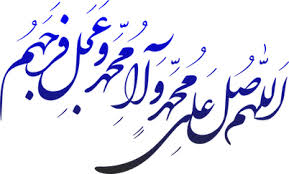